Жизненная ситуация – подготовка страхователем реестра сведений на сотрудника на пособие по временной нетрудоспособности в прямых выплатах
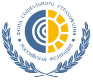 Основания для подготовки реестра сведений
Было (2020 год) *
Сейчас (2021 год) **
* Постановление Правительства РФ от 21.04.2011 № 294
** Постановление Правительства РФ от 30.12.2020 № 2375
Не предоставляется в ФСС, только реестр сведений
Не предоставляется в ФСС, только реестр сведений
Больничный лист (закрытый)
Больничный лист (закрытый)
Сведения о застрахованном
(Приказ ФСС (на обсуждении),
При приеме на работу или при 
наступлении страхового случая,
в бумажном или электронном,
по 10 видам пособий)
Заявление застрахованного
(Приказ ФСС 578, 7 листов, 
на каждый страховой случай 
по 10 видам пособий)
Так как форма сведений еще не утверждена (минимум до 5 марта 2021), страхователи, особенно в регионах, перешедших на механизм прямых выплат с 2021 года, не понимают, что им собирать с застрахованных
Жизненная ситуация – подготовка страхователем реестра сведений на сотрудника на пособие по временной нетрудоспособности в прямых выплатах
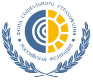 Варианты решений жизненной ситуации для Страхователя
Взять форму для подачи сведений из нового Приказа ФСС, 
который находится на этапе общественного обсуждения по ссылке








Если по работнику уже есть заполненное заявление по старой форме  – не заставлять заполнять форму сведений заново!
https://regulation.gov.ru/p/112434
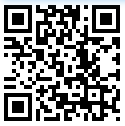